การบริหารเชิงพื้นที่แบบบูรณาการ  “เทศบาลนครแม่สอด” 
CITIZEN  
(BIMSTEC  AND  ACMECS )Special  Municipality Nakhonmaesot
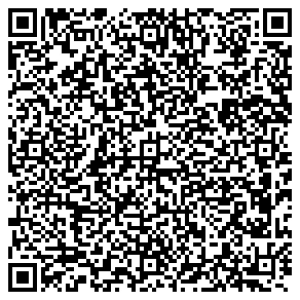 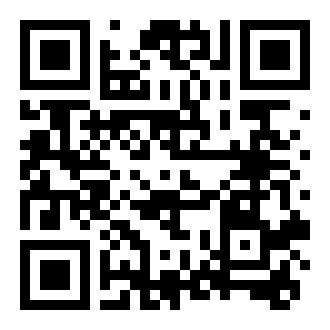 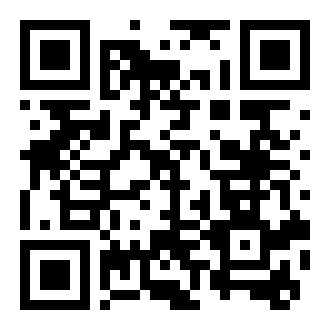 การบริหารเชิงพื้นที่แบบบูรณาการ  “เทศบาลนครแม่สอด”
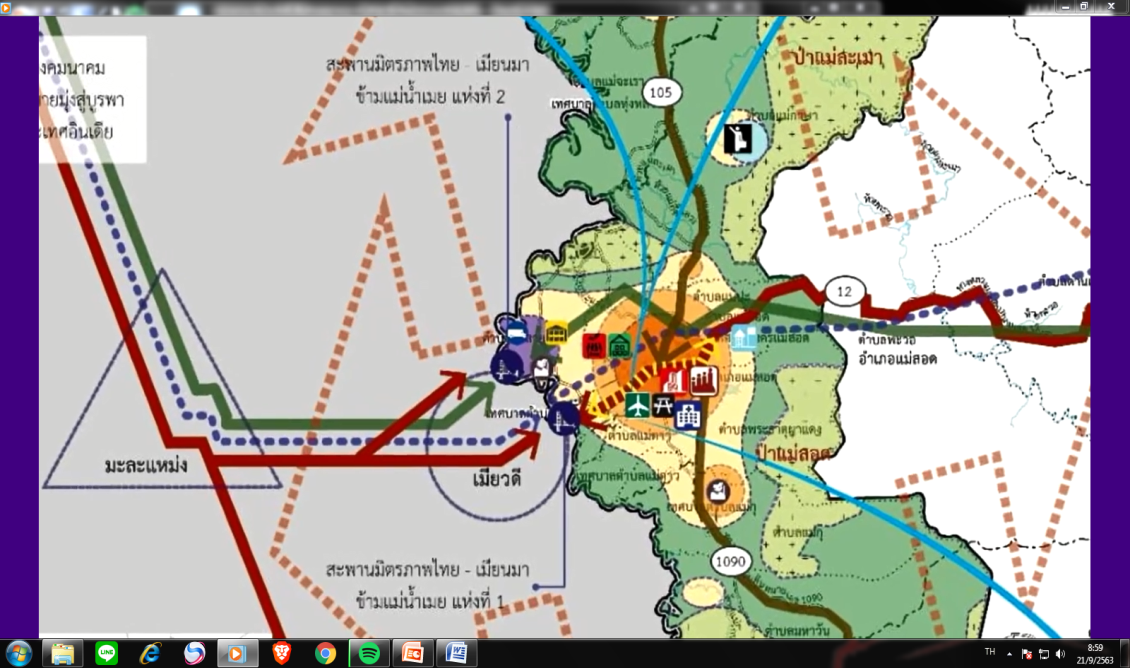 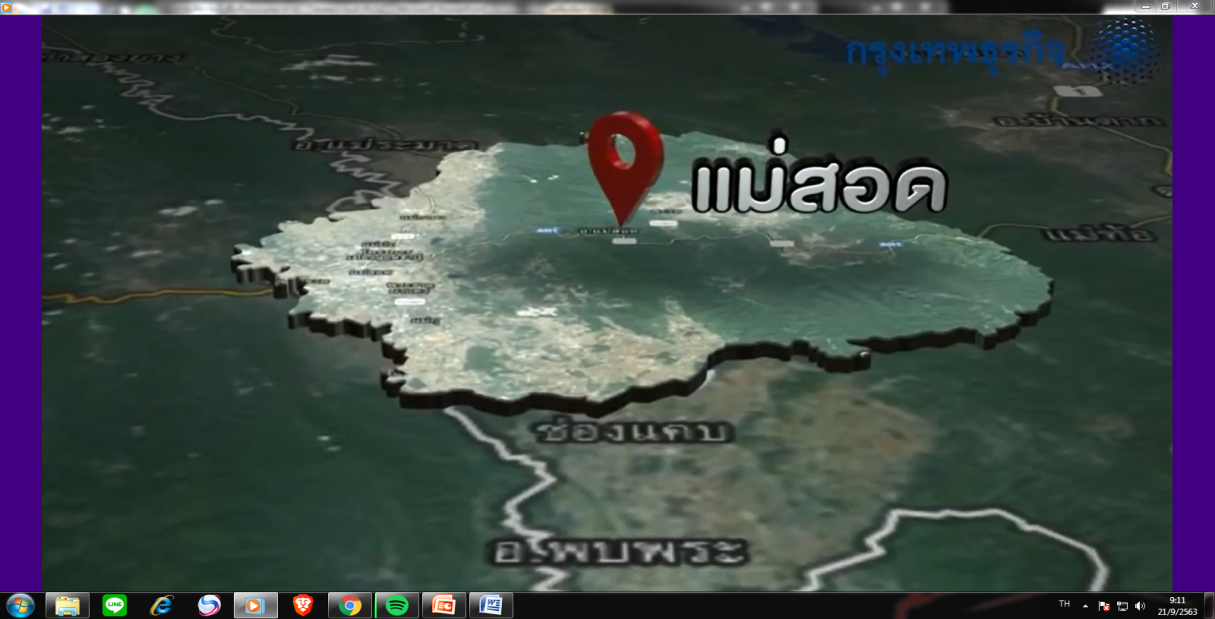 CITIZEN  
(BIMSTEC  AND  ACMECS )Special  Municipality Nakhonmaesot
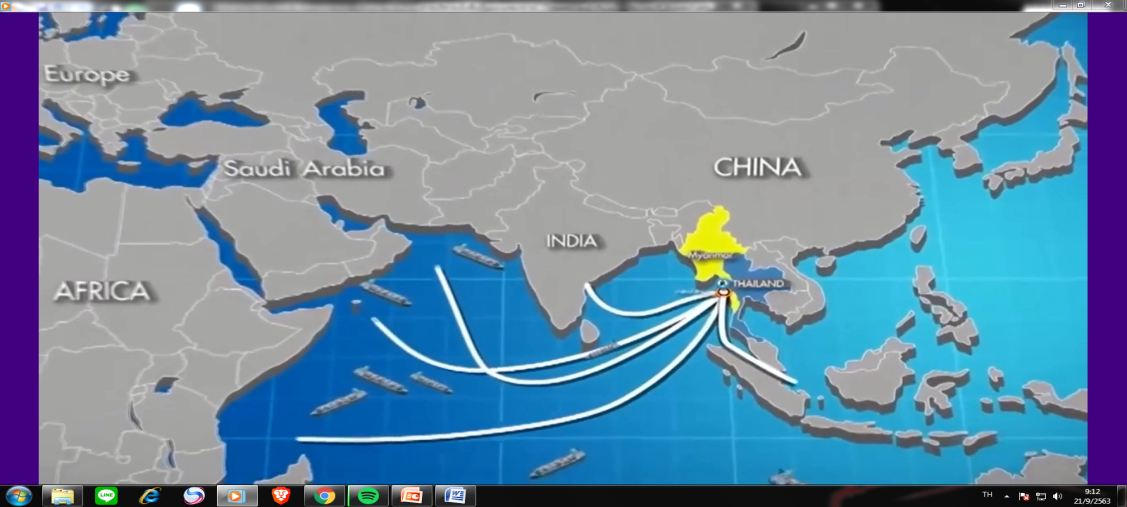 หัวข้อบรรยาย
พลเมือง
องค์กรปกครองส่วนท้องถิ่น
การมีส่วนร่วมของประชาชนกับการปกครองส่วนท้องถิ่น
การบริหารเชิงพื้นที่แบบบูรณาการ  “เทศบาลนครแม่สอด”
ความมั่นคงชายแดน (Border  Security)
ประวัติผู้บรรยาย
ดร.เทอดเกียรติ  ชินสรนันท์   
นายกเทศมนตรีนครแม่สอด
ประวัติผู้บรรยาย
ชื่อ  - สกุล   	นายเทอดเกียรติ     ชินสรนันท์    
วัน  เดือน  ปีเกิด	  วันที่ 19 สิงหาคม 2500
ภูมิลำเนาเดิม	  อำเภอทุ่งสง  จังหวัดนครศรีธรรมราช
ภูมิลำเนาปัจจุบัน	  2/8   ถนนบัวคูณ  ตำบลแม่สอด  อำเภอแม่สอด  จังหวัดตาก  63110                การศึกษาระดับปริญญาตรี   ศิลปศาสตรบัณฑิต  (รัฐศาสตร์)  มหาวิทยาลัยรามคำแหง
การศึกษาระดับปริญญาโท    ศิลปศาสตรมหาบัณฑิต  สาขายุทธศาสตร์การพัฒนา   
                                   มหาวิทยาลัยราชภัฎกำแพงเพชร 
การศึกษาระดับปริญญาเอก  รัฐประศาสนศาสตรดุษฎีบัณฑิตกิตติมศักดิ์  
              		 สถาบันเทคโนโลยีแห่งอโยธยา
หลักสูตรที่ผ่านการศึกษาอบรมโดยสังเขป
หลักสูตรนักปกครองท้องถิ่นระดับสูง (นายกเทศมนตรี) รุ่นที่ 9 (นปส.) วิทยาลัยนักปกครอง
หลักสูตร “วิธีป้องกันมิให้ถูกทักท้วงเรียกเงินคืน ของผู้ปฏิบัติงานด้านการเงินการคลัง การงบประมาณ และการพัสดุ เทคนิคในการจัดทำหนังสือบันทึกข้อความต่างๆ แนวทางการแก้ต่างๆ แนวทางการแก้ต่างกรณี สตง.เรียกให้ชดใช้เงินคืน และหลักเกณฑ์การกำหนดสัดส่วนความรับผิดทางละเมิดของเจ้าหน้าที่ / หัวหน้างาน /ผู้ผ่านงาน / ผู้บริหารท้องถิ่น ในกรณีต่างๆ” รุ่นที่ 4 
หลักสูตร “นักบริหารยุทธศาสตร์การป้องกันและปราบปรามการทุจริต ระดับสูง”(นยปส.) รุ่นที่ 8
    สำนักงานคณะกรรมการป้องกันและปราบปรามการทุจริตแห่งชาติ(ป.ป.ช.)
หลักสูตรประกาศนียบัตรกฎหมายท้องถิ่น (ปกม.) รุ่นที่ 7  สถาบันพระปกเกล้า
และหลักสูตรอื่นๆ
หลักสูตรที่กำลังศึกษาอบรม
หลักสูตรการพัฒนาการเมืองและการเลือกตั้งระดับสูง รุ่นที่ 11 (พตส.11) 
     สำนักงานคณะกรรมการการเลือกตั้ง
ตำแหน่งปัจจุบัน
นายกเทศมนตรีนครแม่สอด
คณะกรรมการนโยบายเขตพัฒนาเศรษฐกิจพิเศษตาก
คณะทำงานขับเคลื่อนงานเขตพัฒนาเศรษฐกิจพิเศษตาก
คณะกรรมการชายแดนส่วนท้องถิ่น ไทย-พม่า (ฝ่ายไทย)
คณะทำงานเสริมสร้างความสัมพันธ์เมืองพี่เมืองน้อง (Sister City) ระหว่างแม่สอดและเมียวดี 
เพื่อรองรับเขตพัฒนาเศรษฐกิจพิเศษตาก ฝ่ายจังหวัดตาก
ที่ปรึกษาสมาคมกีฬายกน้ำหนักสมัครเล่นแห่งประเทศไทย
ที่ปรึกษาเครือข่ายธุรกิจ เขตพัฒนาเศรษฐกิจพิเศษตาก  
อนุกรรมาธิการการปกครองท้องถิ่นรูปแบบพิเศษในคณะกรรมาธิการขับเคลื่อนการปฏิรูปประเทศด้านการปกครองท้องถิ่น
และตำแหน่งที่สำคัญอื่นๆ
พลเมือง (CITIZEN)พลเมือง (นครแม่สอด) citizen
หมายถึง
ประชากรที่อยู่ในพื้นที่นครแม่สอด และพื้นที่โดยรอบ
เป็นชุมชนทางการเมือง
มีสิทธิ์และเสรีภาพ
มีส่วนร่วมทางการเมืองและการพัฒนาเมือง
เป็นพหุวัฒนธรรม สังคม ชุมชน การศึกษา วัฒนธรรม แต่มีความสามัคคี สมานฉันท์
มีแนวคิด อุดมการณ์ ทัศนคติ เหมือนกัน คือ ความเป็นพี่เป็นน้อง
ประเภทของพลเมือง นครแม่สอด (Citizen of Nakornmaesot)
1. ราษฎร
บุคคลที่อยู่ในภาวะพึ่งพิง ขาดศักยภาพเพียงพอในการพึ่งพาตนเอง ต้องได้รับบริการหรือความช่วยเหลือจาก บุคคล กลุ่ม องค์กรภาครัฐ เอกชน หรืออื่น ๆ จึงจะสามารถมีคุณภาพชีวิตที่ดีขึ้นได้ อาทิ บุคคลขาดโอกาสในการประกอบอาชีพ เนื่องจากความพิการหรือความเจ็บป่วยไม่สามารถช่วยเหลือตัวเองได้ บุคคลไร้ที่พึ่งขาด ที่อยู่อาศัยหรือรายได้ เป็นต้น                ซึ่งกลุ่มบุคคลเหล่านี้ยังคงมีอยู่ในพื้นที่นครแม่สอดและได้รับ                       ความช่วยเหลือในระบบสวัสดิการสังคมของเทศบาลนครแม่สอดและหน่วยงาน ที่เกี่ยวข้องตาม  ความเหมาะสม ผ่านกลไกลการคุ้มทางสังคม
ประเภทของพลเมือง นครแม่สอด (Citizen of Nakornmaesot)
2. ประชากร
หมายถึง บุคคลที่ต้องได้รับการกระตุ้นให้มีส่วนร่วมทำกิจกรรมทางสังคมจากหน่วยงาน      องค์กร หรือกฎหมายในการควบคุม กำกับดูแล เป็นบุคคลที่อาจจะยังขาดความเข้าใจถึงหน้าที่ประชาชนต่อส่วนรวมอย่างชัดเจน ซึ่งในพื้นที่เทศบาลนครแม่สอดก็เช่นเดียวกันที่ยังพบบุคคลในคำนิยามดังกล่าว อาทิเช่น บุคคลที่มีหน้าต้องชำระภาษี แต่ยังไม่ดำเนินการชำระตามระยะเวลาแม้จะมีหนังสือประชาสัมพันธ์ไปแล้วก็ตาม หน่วยงานภาครัฐ เช่น เทศบาลนคร         แม่สอดจำเป็นต้องจัดทำหนังสือแจ้งเตือนการให้มาชำระการภาษี หรือ
ประเภทของพลเมือง นครแม่สอด (Citizen of Nakornmaesot)
2. ประชากร (ต่อ)
จำนวนประชากรที่เมื่อถึงวาระต้องออกมาทำหน้าที่เลือกตั้ง                     ตามรัฐธรรมนูญกำหนด ไม่ว่าจะเป็นการเลือกตั้งระดับชุมชน ระดับท้องถิ่น หรือแม้แต่ระดับประเทศก็ยังพบว่าประชากรไม่ได้ออกมาใช้สิทธิ เต็มจำนวน ยังมีบุคคลที่ไม่ได้ออกมาทำหน้าที่ของตนเองซึ่งก็ยังพบอยู่บ้าง และอาจหมายถึงบุคคล ที่ยังขาดความมีส่วนร่วมหรือร่วมมือต่อกระบวนการมีส่วนร่วมของประชาชนกับภาครัฐในมิติต่าง เช่น บุคคลที่ยังอาจไม่ให้ความสำคัญกับการประชาคมหรือลงประชามติด้านต่างๆของเทศบาลนครแม่สอด เป็นต้น
ประเภทของพลเมือง นครแม่สอด (Citizen of Nakornmaesot)
3. พลเมือง 1
บุคคลสัญชาติไทย ผู้ที่เป็นกำลังพลังของบ้านเมือง สามารถนำความรู้ ทักษะ ความสามารถที่บุคคลมี  ร่วมสร้างประโยชน์ต่อสังคมส่วนรวม พร้อมที่จะร่วมแสดงความคิดหรือช่องทางการเสนอแนะ การสนับสนุนต่อการพัฒนาเชิงพื้นที่หรือสังคม โดยตระหนักว่าตนเองหรือบุคคลเป็นสมาชิกหนึ่งของสังคม  ดังนั้นจึงต้องรับผิดชอบต่อตนเอง พึ่งพาตนเองได้และสามารถแสดงความรับผิดชอบในหน้าที่ต่อสังคม มีความเคารพสิทธิของตนเอง เคารพสิทธิของผู้อื่น ยอมรับในความแตกต่าง มองสังคมในบริบทของความเสมอภาค ภายใต้กฎหมายกฎกติกาของสังคม  จะสังเกตได้ว่ากลุ่มบุคคลระดับนี้ก็สามารถพบได้ไม่น้อยในสังคมเช่นเดียวกับพื้นที่นครแม่สอด  บุคคลที่สามารถใช้นิยามความเป็นพลเมืองของนครแม่สอดนั้นมีอยู่ไม่น้อยและเป็นเครือข่ายสำคัญ ในการร่วมยกระดับสังคมและพัฒนาพื้นที่นครแม่สอดในรูปแบบการบูรณาการ  เช่น   กลุ่มบุคคลต่างๆ ที่มีฐานแนวคิดตามนิยามข้างต้น กลุ่มผู้นำชุมชน ประธานชุมชน อสม. กลุ่มองค์กรภาคเอกชน  นักลงทุน            นักธุรกิจนักการเมืองท้องถิ่น ข้าราชการส่วนต่างๆ หรือกลุ่มเด็กและเยาวชน เป็นต้น ซึ่งแสดงออกทางสังคมในเชิงประจักษ์
ประเภทของพลเมือง นครแม่สอด (Citizen of Nakornmaesot)
4. พลเมือง 2
หมายถึง กลุ่มบุคคลที่เข้ามาในพื้นที่นครแม่สอดในหลายรูปแบบ อาทิ 

              1. บุคคลสัญชาติไทย ที่เข้ามาในรูปแบบ การค้า การลงทุน 
การท่องเที่ยว การศึกษา การสาธารณะสุข หรืออื่นๆ
ประเภทของพลเมือง นครแม่สอด (Citizen of Nakornmaesot)
4. พลเมือง 2 (ต่อ)
2.  บุคคลต่างชาติ   ที่เข้ามาในรูปแบบ อาสาสมัครต่างชาติ แรงงานต่างชาติ การค้า การลงทุน การท่องเที่ยว การศึกษา ฯลฯ เช่น ประชาชนเมียวดี 7 รัฐ            ในเมียนมาร์/จีน/ญี่ปุ่น ฯลฯ   ซึ่งเข้ามาอาศัยหรือมีกิจกรรมดังกล่าวอย่างต่อเนื่อง จนกลายเป็นพลเมือง กลุ่มที่ 2 ของนครแม่สอด  ซึ่งปัจจุบันพบเป็นจำนวนมาก เนื่องจากการขยายตัวในเชิงเศรษฐกิจและการลงทุนระหว่างประเทศอย่างต่อเนื่อง
การบริหารเชิงพื้นที่แบบบูรณาการ “เทศบาลนครแม่สอด”
BIMSTEC  
    เป็นความร่วมมือกันทางวิชาการและเศรษฐกิจระหว่างประเทศ  7 ประเทศในอ่าวเบงกอล ประกอบด้วย บังคลาเทศ ภูฏาน อินเดีย เมียนม่า เนปาล ศรีลังกา และไทย 
 เกิดจากความริเริ่มของไทย เมื่อวันที่ 6 มิถุนายน 2540 
 เป็นความร่วมมือกันภายใต้กรอบ BIMSTEC ที่มีจุดเด่น เป็นเวทีเชื่อมประสานงานนโยบาย  Look East และเป็นกลไกหนึ่งที่ส่งเสริมด้านการค้า การลงทุน การท่องเที่ยว ด้านสังคม สาธารณสุขความยากจน ภัยพิบัติ วัฒนธรรมการศึกษา ฯลฯ
 BIMSTEC เป็นตลาดขนาดใหญ่ มีประชากรรวมกัน 1,490 ล้านคน ซึ่งจะเป็นประโยชน์ในการในการขยายตลาดการค้า และการลงทุนไปยังเอเชียใต้ ตามนโยบาย “LOOK  WEST”
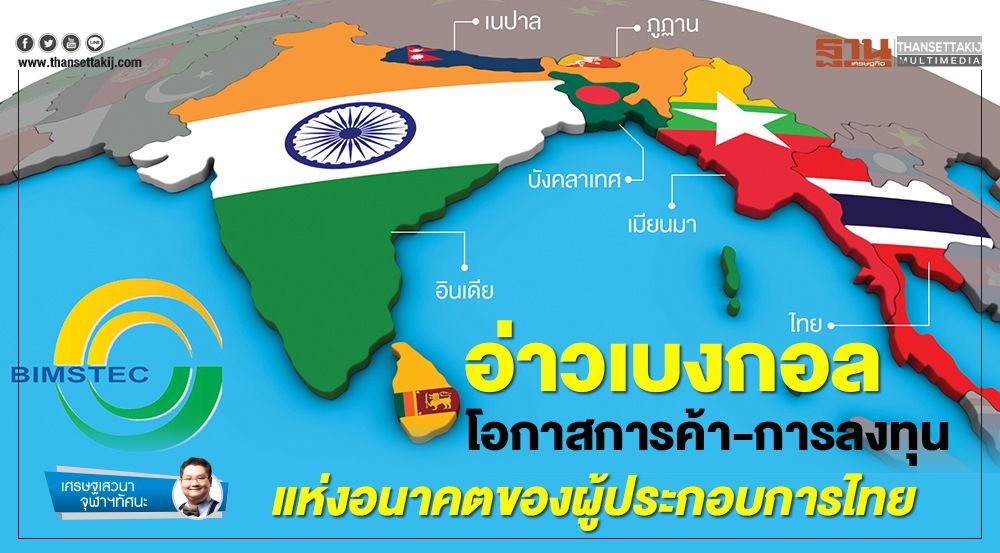 การบริหารเชิงพื้นที่แบบบูรณาการ “เทศบาลนครแม่สอด”
ACMECS 
  เป็นยุทธศาสตร์ความร่วมมือทางเศรษฐกิจ อิรวดี-เจ้าพระยา-แม่โขง(Ayeyawady - Chao Phraya – Mekong Economic Cooperation Strategy: ACMECS) เป็นข้อริเริ่มของประเทศไทย มุ่งเน้นความเจริญสู่ชายแดน เพื่อสร้างงาน สร้างรายได้ และลดความเลื่อมล้ำ มีประชากรรวมกันมากกว่า 230 ล้านบาท
 เป็นกรอบความร่วมมือของเศรษฐกิจระดับอนุภาคเพื่อส่งเสริมการพัฒนาสมดุล ลดช่องว่างทางเศรษฐกิจระหว่างประเทศสมาชิกได้แก่  กัมพูชา สปป.ลาว เมียนม่าเวียดนามและไทย
 ประเทศไทยเป็นผู้ริเริ่มก่อตั้งเมื่อปี 2546 
 วัตถุประสงค์ คือ การเพิ่มขีดความสามารถและสร้างความเจริญเติบโตทางเศรษฐกิจตามแนวชายแดน  การย้ายอุตสาหกรรมเกษตรและอุตสาหกรรมผลิต  การจ้างงานและลดช่องว่างทางเศรษฐกิจ พัฒนาทรัพยากรมนุษย์ สาธารณสุขและสิ่งแวดล้อม การท่องเที่ยว การศึกษา
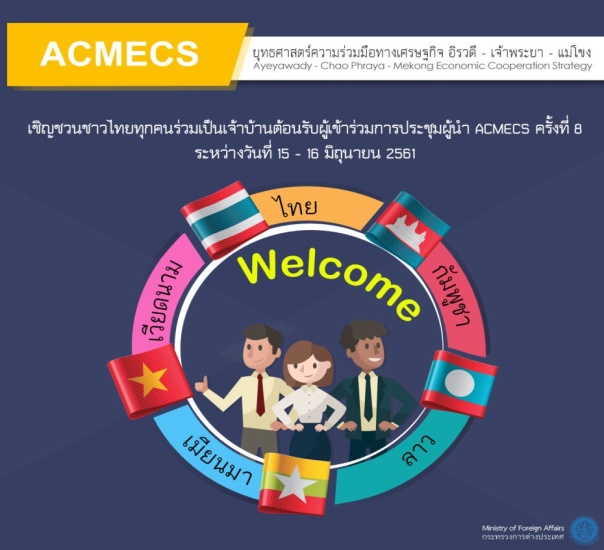 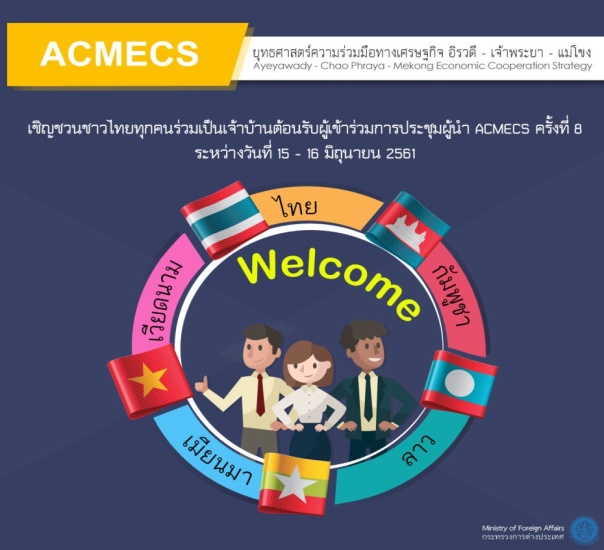 ความร่วมมือ 3 ประเทศ อินเดีย เมียนม่า ไทย
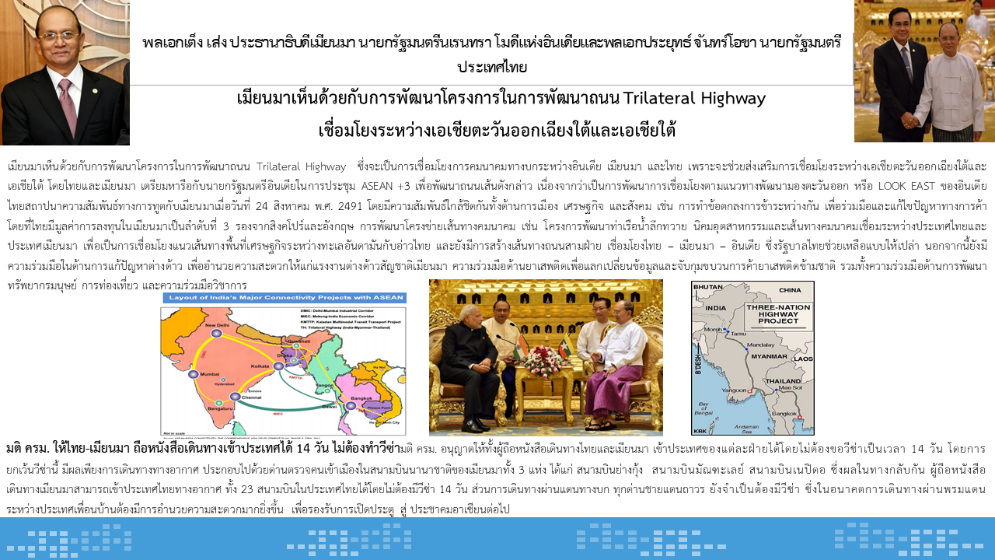 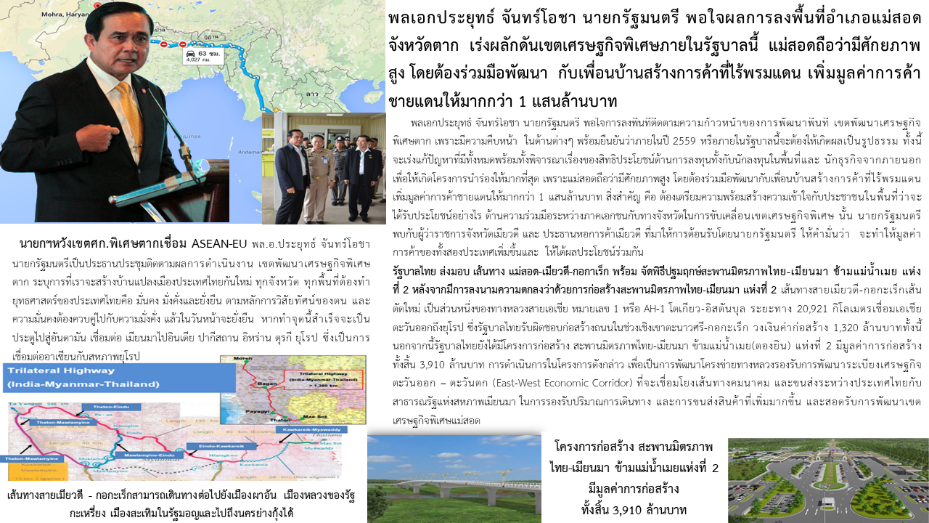 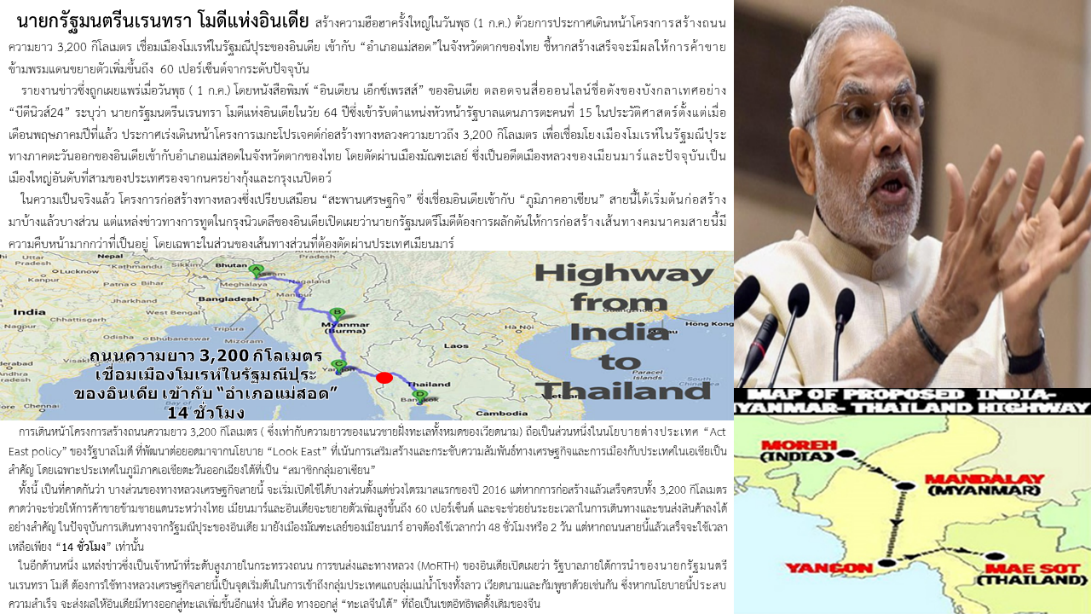 แผนที่ 2 ทวีป
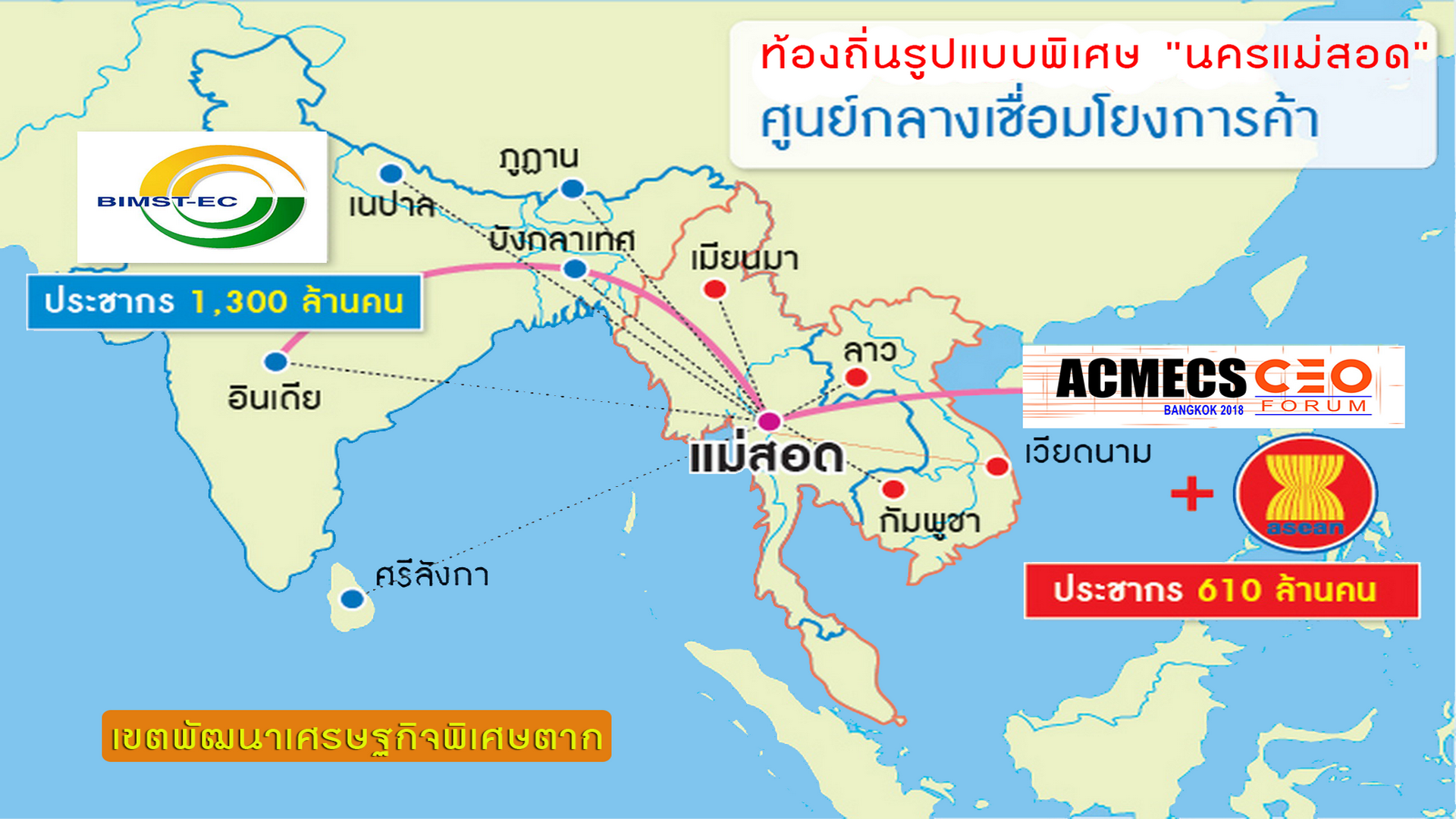 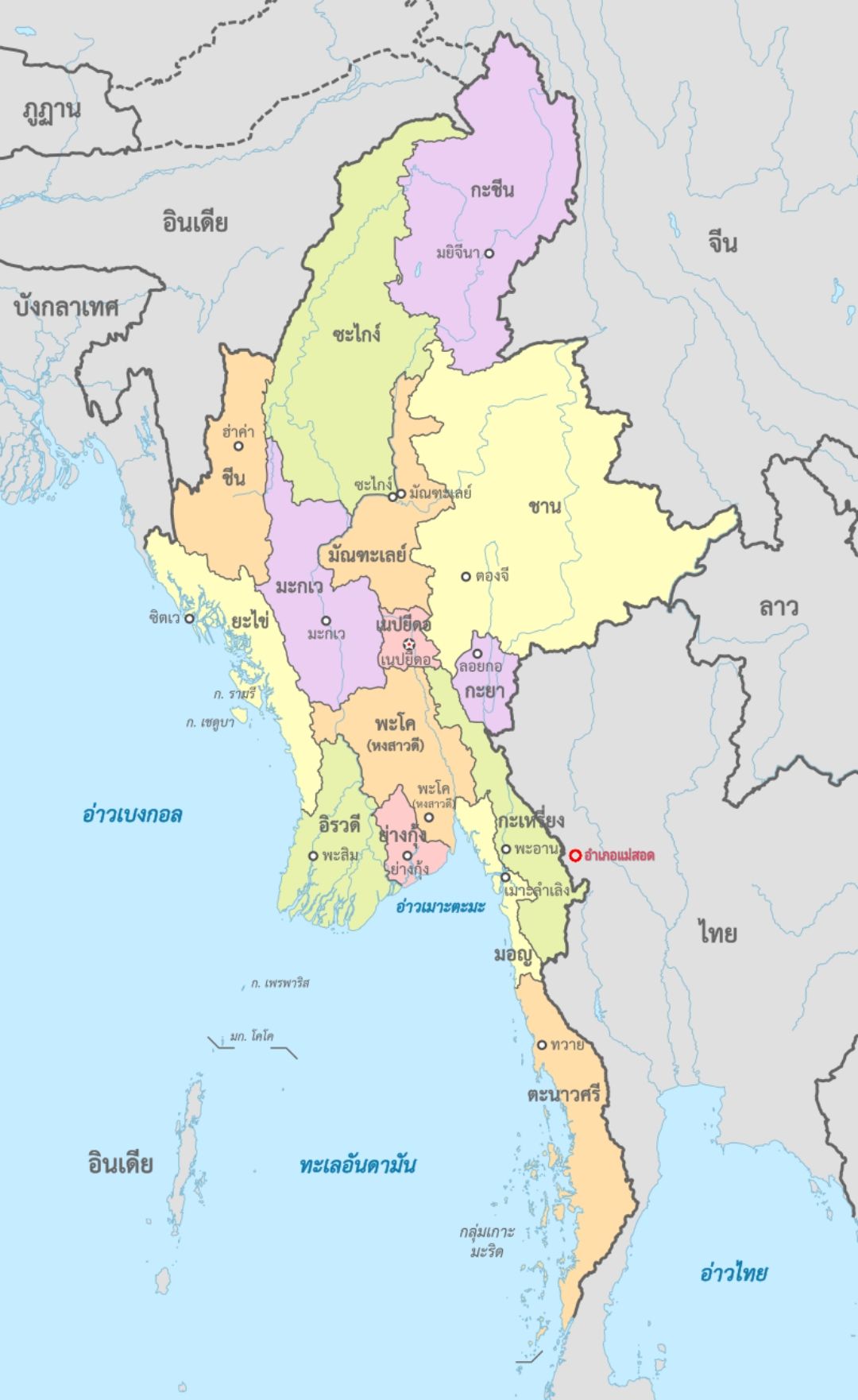 7 รัฐ ของประเทศเมียนมา
1.รัฐยะไข่ (Rakhine) 2.รัฐกะฉิ่น(Kachin) 
3.รัฐกระเหรี่ยง (Kayin)
4.รัฐกะยา (Kayah)
5.รัฐมอญ (Mon)
6รัฐชิน (Chin) 
7.รัฐฉานหรือไทใหญ่ (Shan)
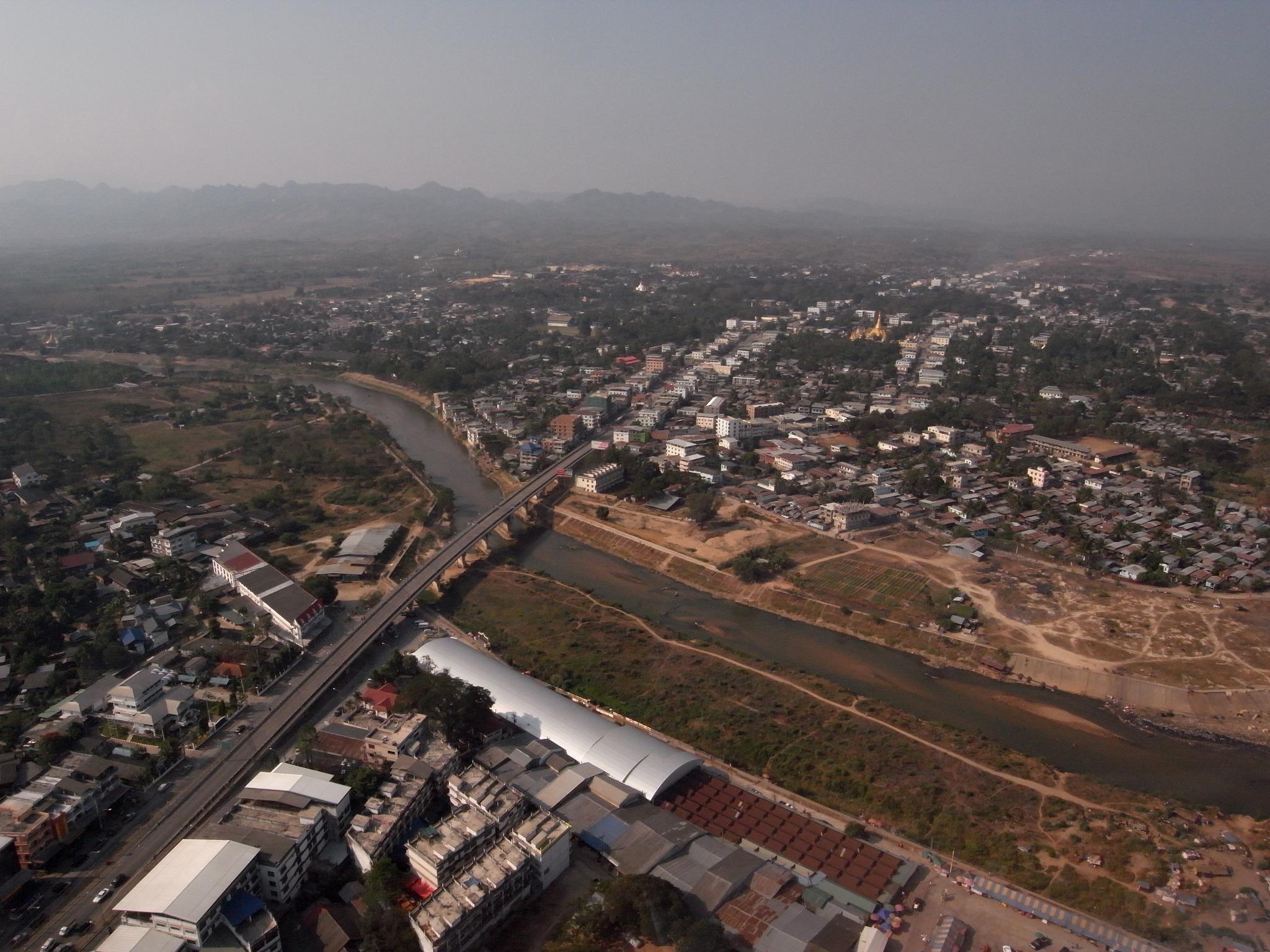 การสถาปนาความสัมพันธ์บ้านพี่เมืองน้อง 
แม่สอด-เมียวดี (Sister City)
ตามมติการประชุมร่วมคณะรักษาความสงบแห่งชาติ(คสช.) 
และคณะรัฐมนตรี เมื่อวันที่ ๒๐ มกราคม ๒๕๕๘
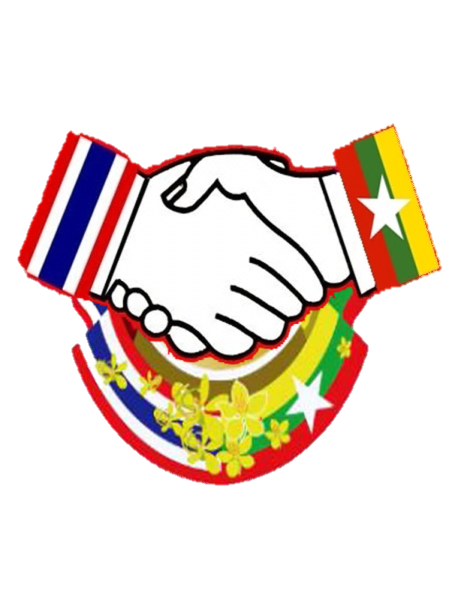 การสถาปนาความสัมพันธ์บ้านพี่เมืองน้อง 
แม่สอด-เมียวดี (Sister City)
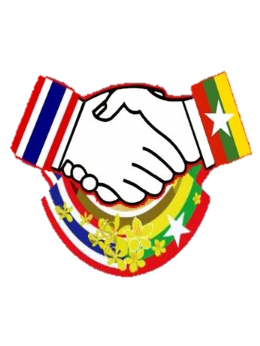 21
มติการประชุมร่วมระหว่างคณะรักษาความสงบแห่งชาติ และคณะรัฐมนตรี เมื่อวันที่ ๒๐ มกราคม ๒๕๕๘ ได้มีมติเห็นชอบตามที่กระทรวงพาณิชย์เสนอ เรื่องการสถาปนาความสัมพันธ์บ้านพี่เมืองน้อง (Sister.City) ระหว่างแม่สอดและเมียวดี ซึ่งจะช่วยเสริมสร้างความใกล้ชิดระหว่างสองเมืองเพิ่มมากขึ้น ซึ่งจะเป็นส่วนสำคัญในการขยายตัวทางการค้าชายแดน และการลงทุนระหว่างกัน และเป็นประโยชน์ต่อทั้งสองประเทศในภาพรวม  รวมทั้งจะสนับสนุนสอดคล้องกับการจัดตั้งนครแม่สอดเป็นองค์กรปกครองส่วนท้องถิ่นรูปแบบพิเศษ
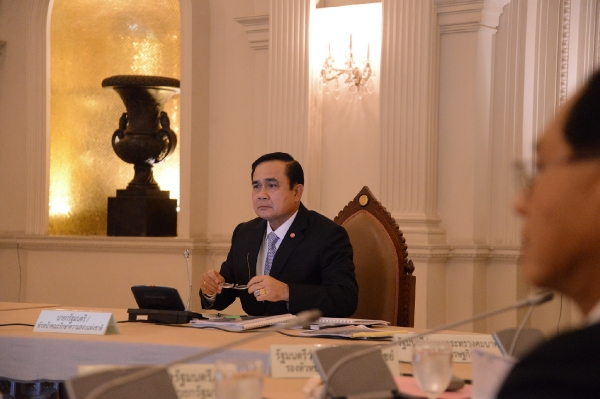 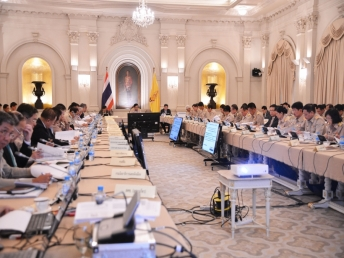 การมีส่วนร่วมของประชาชนกับการปกครองส่วนท้องถิ่น “นครแม่สอด”
รัฐธรรมนูญแห่งราชอาณาจักรไทย พุทธศักราช 2550 ได้เปิดโอกาสให้ประชาชนเข้ามามีส่วนร่วมทางการเมือง ตามระบอบประชาธิปไตยการมีส่วนร่วมทางการเมือง ถือเป็นองค์ประกอบหนึ่งในการขับเคลื่อนระบอบประชาธิปไตยให้ไปสู่แก่นแท้ของระบอบการเมืองการปกครองที่เป็นของประชาชน โดยประชาชนและเพื่อประชาชนอย่างแท้จริง
รัฐธรรมนูญแห่งราชอาณาจักรไทย พุทธศักราช 2560 ฉบับปัจจุบัน รัฐธรรมนูญ ฉบับนี้รับรองสิทธิของประชาชนไว้มากมาย มีสิทธิในหลายประเด็นที่ได้รับการรับรองไว้ไม่ต่ำกว่า รัฐธรรมนูญฉบับก่อน ๆ และได้มีการกำหนดช่องทางที่ประชาชนสามารถมีส่วนร่วมได้โดยการใช้สิทธิทางตรงตามที่บัญญัติไว้ในหลายมาตรา นอกจากสิทธิโดยตรงแล้ว รัฐธรรมนูญฉบับนี้ ยังกำหนดให้รัฐมีหน้าที่ต้องจัดให้ประชาชนมีส่วนร่วมในการตัดสินใจ กำหนดช่องทางที่ประชาชนสามารถมีส่วนร่วมได้โดยการใช้สิทธิทางตรง
การมีส่วนร่วมทางการเมืองโดยตรงของประชาชน
การออกเสียง
เลือกตั้ง
การเสนอร่างกฎหมาย และการขอแก้ไขรัฐธรรมนูญ
การฟ้องศาลรัฐธรรมนูญโดยตรง
การถอดถอนผู้ดำรงตำแหน่งทางการเมือง
การออกเสียง
ประชามติ
การมีสิทธิและเสรีภาพรัฐธรรมนูญ
การปกครองส่วนท้องถิ่น
การฟ้องศาลรัฐธรรมนูญโดยตรงกระทำได้ในกรณีที่มีการละเมิดสิทธิและเสรีภาพตามรัฐธรรมนูญ
1.สิทธิในข้อมูลข่าวสารและการร้องเรียน
2.สิทธิชุมชน
3.สิทธิพิทักษ์รัฐธรรมนูญ
ฯลฯ
ประชาชนผู้มีสิทธิออกเสียงเลือกตั้งจำนวนไม่น้อยกว่า 20,000 คน 
มีสิทธิเข้าชื่อถอดถอนผู้ดำรงตำแหน่งทางการเมืองได้
เสรีภาพในการชุมนุมและการสมาคม
ฯลฯ
ประชาชน
ผู้มีสิทธิออกเสียงเลือกตั้ง
มีสิทธิในการออกเสียงประชามติได้ใน 2 กรณี
ระดับ
ชาติ
ระดับ
ท้องถิ่น
ประชาชนผู้มีสิทธิออกเสียงเลือกตั้งจำนวนไม่น้อยกว่า 10,000 คน 
มีสิทธิเข้าชื่อเสนอร่างกฎหมายได้
ประชาชนผู้มีสิทธิออกเสียงเลือกตั้งจำนวนไม่น้อยกว่า 50,000 คน 
มีสิทธิเข้าชื่อขอแก้ไขรัฐธรรมนูญได้
ปัญหาอุปสรรคการมีส่วนร่วมของประชาชนกับการปกครองส่วนท้องถิ่น
1. ข้อจํากัดทางกฎหมายในรูปแบบของเงื่อนไข ที่วางไว้ในพระราชบัญญัติประกอบรัฐธรรมนูญโดยกฎหมายที่ เกี่ยวข้องกับการลงคะแนนเสียงถอดถอนสมาชิก สภาท้องถิ่นและผู้บริหารท้องถิ่น
2. ข้อจํากัดทางกฎหมายอีกประการ คือ การให้ประชาชนร่างข้อบัญญัติประกอบคําร้องมาทั้ง ฉบับเพื่อเสนอต่อประธานสภาท้องถิ่น 
3. การไม่กระจายอำนาจของรัฐบาลให้กับท้องถิ่นและภูมิภาค
บทสรุปการมีส่วนร่วมของประชาชนกับการปกครองส่วนท้องถิ่น
แนวทางในการพัฒนาการมีส่วนร่วมของประชาชนในการปกครองส่วนท้องถิ่น 
ควรเผยแพร่ประชาสัมพันธ์ให้ประชาชนทราบถึงสิทธิและอํานาจในการเข้าไปมีส่วนร่วมกับองค์กรปกครองส่วน
สร้างเสริมความรู้ความเข้าใจให้กับประชาชนเกี่ยวกับการมีส่วนร่วมในการปกครองส่วนท้องถิ่น
ฝึกอบรมและพัฒนาผู้บริหารท้องถิ่น สมาชิกสภาท้องถิ่นและบุคคลากรขององค์กรปกครองส่วนท้องถิ่น ให้มีคุณธรรม ศีลธรรมและทํางานเพื่อรักษาผลประโยชน์ของประชาชนในท้องถิ่นอย่างแท้จริง 
กําหนดให้มีหลักสูตรการเรียนการสอนเกี่ยวกับการปกครองส่วนท้องถิ่น และพัฒนาหลักสูตรให้ก้าวทันโลกอยู่เสมอ 
ส่งเสริมให้มีการศึกษาวิจัยการมีส่วนร่วมของประชาชนในการปกครอง
จัดประชุมเชิงปฏิบัติการ (workshop) เพื่อให้ประชาชนได้เรียนรู้และตระหนักถึงความสําคัญ
THAILAND  POLICY  SPECIAL  ECONOMIC ZONE TAK
Special  Nakhonmaesot  Municipality
เป้าหมายและทิศทางการพัฒนา เพื่อสร้างความเข้มแข็งของประเทศ
วิเคราะห์ข้อมูลพื้นฐานปัญหาและศักยภาพของพื้นที่
กำหนดประเด็นและแผนที่วางแผน เช่น
แผนที่รับรองแผนพัฒนา
แผนปฏิบัติการ แผน 3 ปี / 5 ปี
แผนบูรณาการจากรัฐบาล+ภูมิภาค+ท้องถิ่น และภาคเอกชน
เครื่องมือที่ใช้การบริหารเชิงพื้นที่
	 โครงสร้างการบริหาร 
	 อำนาจหน้าที่  	
	 รายได้  		
	 การกำกับดูแล  	
	กฎหมายพิเศษ	: ร่างพระราชบัญญัติเขตพัฒนาเขตเศรษฐกิจพิเศษตาก พ.ศ. ........
			: ร่างพระราชบัญญัติระเบียบบริหารราชการนครแม่สอด  พ.ศ. .......
ความมั่นคงชายแดน (Border Security)
ยุทธศาสตร์ชาติด้านความมั่นคง มีเป้าหมายการพัฒนาที่สำคัญ คือ ประเทศชาติมั่นคง ประชาชนมีความสุข เน้นการบริหารจัดการสภาวะแวดล้อมของประเทศให้มีความมั่นคง ปลอดภัย เอกราช อธิปไตย และมีความสงบเรียบร้อยในทุกระดับ ตั้งแต่ระดับชาติ สังคม ชุมชน มุ่งเน้นการพัฒนาคน เครื่องมือ เทคโนโลยี และระบบฐานข้อมูลขนาดใหญ่ให้มีความพร้อมสามารถรับมือกับภัยคุกคามและภัยพิบัติได้ทุกรูปแบบและทุกระดับความรุนแรง ควบคู่ไปกับการป้องกันและแก้ไขปัญหาด้านความมั่นคงที่มีอยู่ในปัจจุบันและที่อาจจะเกิดขึ้นในอนาคต ใช้กลไกการแก้ไขปัญหาแบบบูรณาการทั้งกับส่วนราชการ ภาคเอกชน ประชาสังคม และองค์กรที่ไม่ใช่รัฐ รวมถึงประเทศเพื่อนบ้านและมิตรประเทศทั่วโลกบนพื้นฐานของหลักธรรมาภิบาลเข้าสู่ระบบสากล
กิจกรรมความมั่นคงในพื้นที่เขตพัฒนาเศรษฐกิจพิเศษตาก
แรงงานต่างด้าว
อาวุธสงคราม
การค้าชายแดน
กรีนการ์ด  (Green Card)
บ่อนการพนันผิดกฎหมาย
การพัฒนาท้องถิ่น เพื่อรองรับการพัฒนาเขตเศรษฐกิจพิเศษและการบริการสาธารณะอย่างต่อเนื่อง  - สิ่งแวดล้อม ขยะ น้ำเสีย   
               - ส่งเสริมอาชีพชุมชน มีงานทำ ประชากรฝั่งประเทศไทยไปทำงานฝั่งประเทศเมียนม่า
	  - ด้านสาธารณสุข ป้องกันโรคติดต่อ แผนงานร่วมกันระหว่างไทยและเมียนมา COVID -19
	  - ภัยพิบัติ เช่น อุทกภัย วาตภัย แผ่นดินไหว อัคคีภัย ฯลฯ
	  - ส่งเสริมด้านการศึกษา/การกีฬา ฯลฯ
การยกฐานะเทศบาลนครแม่สอดเป็นองค์กรปกครองส่วนท้องถิ่นรูปแบบพิเศษ  มีผลกระทบต่อความมั่นคงอย่างไร มีแนวทางป้องกันและแก้ไขอย่างไร
1. ตาม พระราชบัญญัติจัดตั้งเทศบาล พ.ศ. 2496 และร่างพระราชบัญญัติระเบียบบริหารราชการนครแม่สอด  พ.ศ. ..... จะเห็นได้ว่ามีหน้าที่ในด้านการบริการสาธารณะ  การจัดการศึกษาและกีฬา  การดูแลคุณภาพชีวิตของประชาชน  การดูแลรักษาสิ่งแวดล้อมและการทำงานร่วมกลับส่วนภูมิภาค  ตามที่จังหวัดมอบหมายตลอดจนประสานแผนพัฒนาท้องถิ่นร่วมกับอำเภอ จังหวัด รัฐบาล เพื่อให้การพัฒนาต่อเนื่องและสอดคล้องกัน ส่วนในร่างพระราชบัญญัติระเบียบบริหารราชการนครแม่สอด พ.ศ. ....... ตามมาตรา 78 เป็นเพียงหน้าที่เพิ่มเติมตามที่ ครม. เห็นชอบ และตราเป็นพระราชกฤษฎีกา  โดยมาช่วยเหลือโดยการทำงานร่วมกันการถ่ายโอนภารกิจ ตลอดจนส่วนภูมิภาคเป็นที่เลี้ยงแนะนำการทำงานให้นครแม่สอดสามารถทำงานแบบบูรณาการได้ผลักดันให้มีประสิทธิภาพและประสิทธิผล
2. จัดทำแผนแบบบูรณาการร่วมกัน จังหวัด อำเภอ ท้องถิ่น ส่วนราชการอื่นๆ (ทหาร) โดยมีแผนงานโครงการสนับสนุนและการแก้ไขปัญหาความมั่นคงหรือยาเสพติดในพื้นที่  ตลอดจนแผนพัฒนาความเป็นอยู่ของประชาชนชายแดนอย่างต่อเนื่อง ในด้านเศรษฐกิจ การศึกษา วัฒนธรรมระหว่างท้องถิ่นชายแดนและท้องถิ่นในพื้นที่จังหวัดเมียวดี
3.  อำเภอแม่สอดเป็นช่องทางการค้าและการขนส่งที่สำคัญระหว่างไทยและเมียนมาร์ เป็นเส้นทางระเบียงเศรษฐกิจตะวันออก-ตะวันตก (East–West Economic corridor) ที่เชื่อมประเทศต่างๆในอาเซียน แต่ในขณะเดียวกันก็ยังเป็นช่องทางการลักลอบเข้าเมือง การค้าแรงงานเถื่อนและการขนยาเสพติดล้วนก่อให้เกิดผลกระทบความมั่นคงของประเทศทั้งสิ้น  หากปล่อยให้การพัฒนาพื้นที่ดำเนินการปกติจะไม่ทันต่อการเปลี่ยนแปลงและเกิดปัญหาต่างๆที่จะกระทบต่อความมั่นคงอย่างแน่นอน
3.  อำเภอแม่สอดเป็นช่องทางการค้าและการขนส่งที่สำคัญระหว่างไทยและเมียนมาร์ เป็นเส้นทางระเบียงเศรษฐกิจตะวันออก-ตะวันตก (East–West Economic corridor) ที่เชื่อมประเทศต่างๆในอาเซียน แต่ในขณะเดียวกันก็ยังเป็นช่องทางการลักลอบเข้าเมือง การค้าแรงงานเถื่อนและการขนยาเสพติดล้วนก่อให้เกิดผลกระทบความมั่นคงของประเทศทั้งสิ้น  หากปล่อยให้การพัฒนาพื้นที่ดำเนินการปกติจะไม่ทันต่อการเปลี่ยนแปลงและเกิดปัญหาต่างๆที่จะกระทบต่อความมั่นคงอย่างแน่นอน
เมื่อพัฒนาเงื่อนไขทางยุทธศาสตร์จำเป็นต้องพิจารณาความเจริญตามไปด้วย เมื่อพัฒนาสองฝั่งแม่น้ำเมยทั้งอำเภอแม่สอดและเมืองเมียวดี มีความเจริญมั่นคง เศรษฐกิจดีก็ทำให้ประชาชนเข้มแข็ง กินดี อยู่ดี ก็จะเกิดความสงบลดการอพยพข้ามฝั่งเพื่อแสวงหาชีวิตที่ดีกว่า ประการสำคัญความเปรียบดังแสงสว่าง    จะทำให้ธุรกิจมืดต่างๆหายไปรวมถึงลดการลักลอบขนยาเสพติดด้วย
	ในทางตรงข้ามหากไม่พัฒนาพื้นที่อำเภอแม่สอดให้เจริญทันกับความเปลี่ยนแปลงตามแรงขับเคลื่อนทางการค้าอำเภอแม่สอดจะเติบโตไร้ทิศทาง     ขาดประสิทธิภาพการพัฒนาและท้ายสุดจะย้อนกลับมาเป็นปัญหาความมั่นคงของชาติเพราะเป็นแหล่งธุรกิจที่ผิดกฎหมาย
แต่พื้นที่อำเภอแม่สอดจะพัฒนาได้เร็วนั้น  สมควรยกระดับเทศบาลนคร ให้เป็นองค์กรปกครองส่วนท้องถิ่นรูปแบบพิเศษเพื่อเพิ่มศักยภาพจนสามารถชี้นำพัฒนาท้องถิ่นได้ตามนโยบายของรัฐบาลดังเห็นได้จากรัฐบาล ประกาศเขตพัฒนาเศรษฐกิจพิเศษตาก แต่ยังไม่คืบหน้าเท่าที่ควรเพราะองค์กรปกครองส่วนท้องถิ่นขาดความคล่องตัว จึงไม่สามารถช่วยสนับสนุน ให้เกิดการขับเคลื่อนอย่างมีประสิทธิภาพได้
      หากเขตพัฒนาเศรษฐกิจพิเศษตากและการยกฐานะนครแม่สอดเป็นท้องถิ่นรูปแบบพิเศษจะส่งผลดีต่อความมั่นคงของประเทศและประเทศเพื่อนบ้านในภูมิภาคอาเซียนเนื่องจากมีเศรษฐกิจดีประชาชนอยู่ดีกินดีนั่นเอง
กฎหมายพิเศษ
: ร่างพระราชบัญญัติเขตพัฒนาเขตเศรษฐกิจพิเศษตาก พ.ศ. ........






	: ร่างพระราชบัญญัติระเบียบบริหารราชการนครแม่สอด  พ.ศ. .......
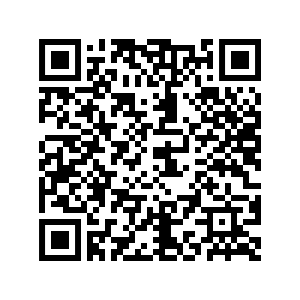 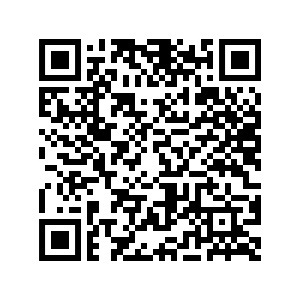 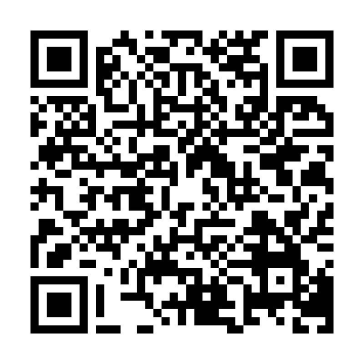 เขตพัฒนาเศรษฐกิจพิเศษในฝัน
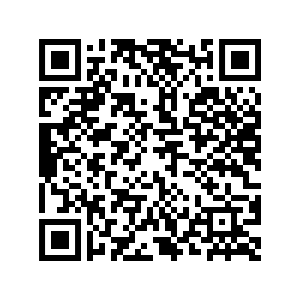 คือ
“นครแม่สอดในอนาคต”
พลเมืองนครแม่สอดจะเสนอร่างกฎหมาย ๒ ฉบับ 
เข้าสู่การพิจารณาของสภาผู้แทนราษฎร คือ
ร่างพระราชบัญญัติเขตพัฒนาเศรษฐกิจพิเศษตาก พ.ศ. ........
ร่างพระราชบัญญัติระเบียบบริหารราชการนครแม่สอด พ.ศ. .......
……………………………………………………………………………….